Session 10: Regional Perspective
Workshop on Improving the Integration of a Gender Perspective 
into Official Statistics
Chiba, Japan
16 to 19 April 2013
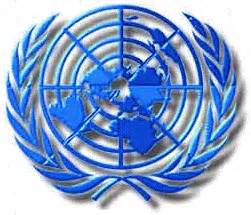 1
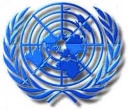 ESCAP Committee on Statistics (CST)
Committee on Statistics
Two overarching, strategic goals:


(a) Ensuring that all countries in the region, by 2020, have the capability to provide an agreed basic range of population, economic, social and environment statistics; 

(b) Creating a more adaptive and cost-effective  information management environment for national statistical offices through stronger collaboration.
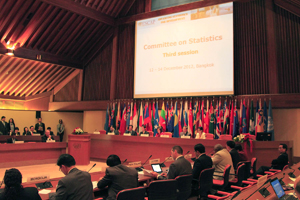 2
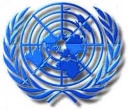 ESCAP Committee on Statistics (CST)
Committee on Statistics
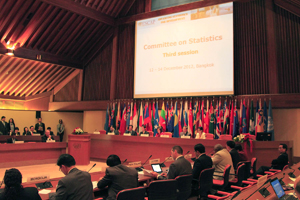 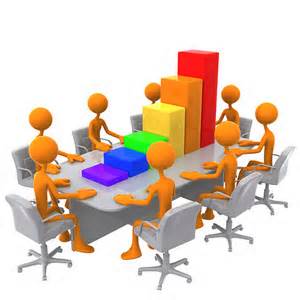 Select
Bureau
Assist
Regional coordination of statistical training
Gender?!
Economic Statistics
Population and social statistics
Agricultural statistics and rural development
MDG monitoring
Vital statistics
Modernization of statistical information system
3
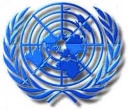 Mainstreamed in all statistical activities (?)
4
Recent activities:
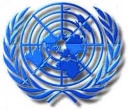 Sep. 2010: Consultative Meeting to Develop a Regional Programme on Gender Statistics in Asia and the Pacific

2nd CST, Dec. 2010: Report on the work of the secretariat on gender statistics (information paper)
Proposed developing a gender statistics programme for the Asia-Pacific region

2011: To mobilize funds, ESCAP submitted a concept note for a proposal under the eighth tranche of the United Nations Development Account
5
Recent activities:
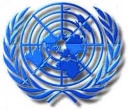 2011: A Working Group on Gender Statistics was established as part of the Thematic Working Group on Gender Equality and Empowerment of Women (TWG-GEEW) and is being co-chaired by the ESCAP and UN Women

2011: In-country needs assessment; Bhutan and Indonesia

2012: Regional review of gender statistics, as part of the global initiative

3rd CST, Dec. 2012: Report on the work of the secretariat on gender statistics (information paper)
guidance was sought from the Committee on the development of the dedicated Regional Programme on Gender Statistics
6
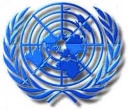 Linking with global initiatives
Minimum set of indicators

Global review of GS

EDGE initiative

Manuals (at least three)
7
You started with…
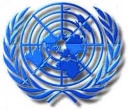 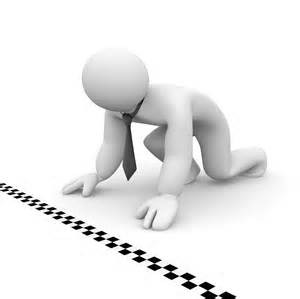 What: gender equality, social indifference,
 women empowerment, sex discrimination.

Why: inequality exist, human rights, 
effective use of human resources. 

For whom: for people, children & women, younger generation.

How: Data production, sex disaggregated data, training (experts & public), gender sensitive analysis, good coordination
8
So how to…
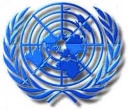 9
Groups
Coordination
Decision making
Production
Analysis and dissemination
10